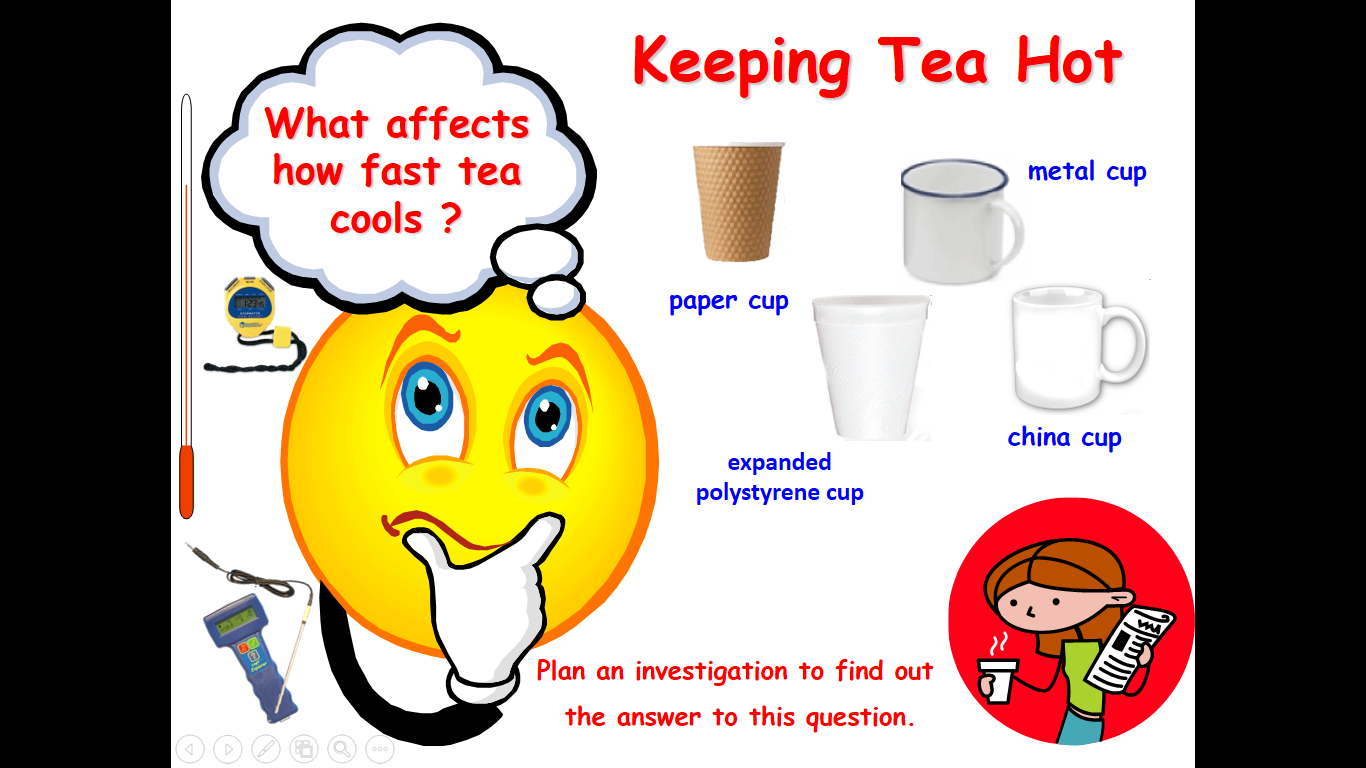 Science investigation
Title
Equipment
Method
Dependent variable (what you are observing/ measuring)
Independent variable (what you will change)
Control variables (what you will keep the same to make it a fair test)
Prediction (with Scientific reason)
Results (table and graph)
Conclusion (what you found out and why you think this happened)